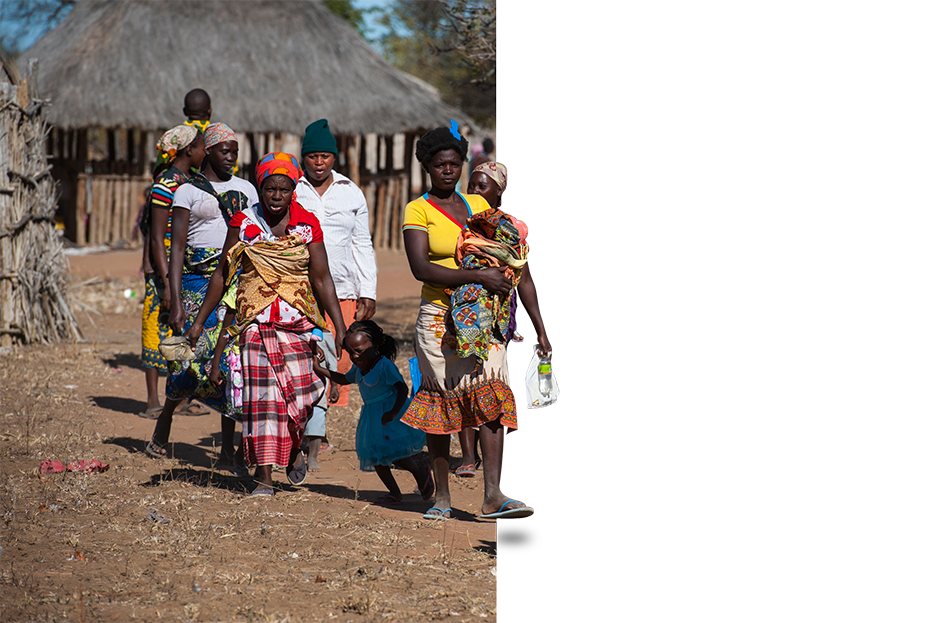 Orientation on
Cluster Approach
For Nutrition Cluster partners
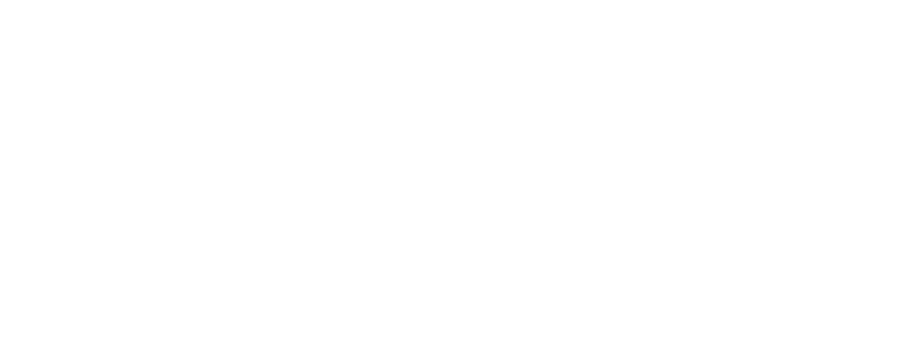 © UNICEF/UN051647/Rich
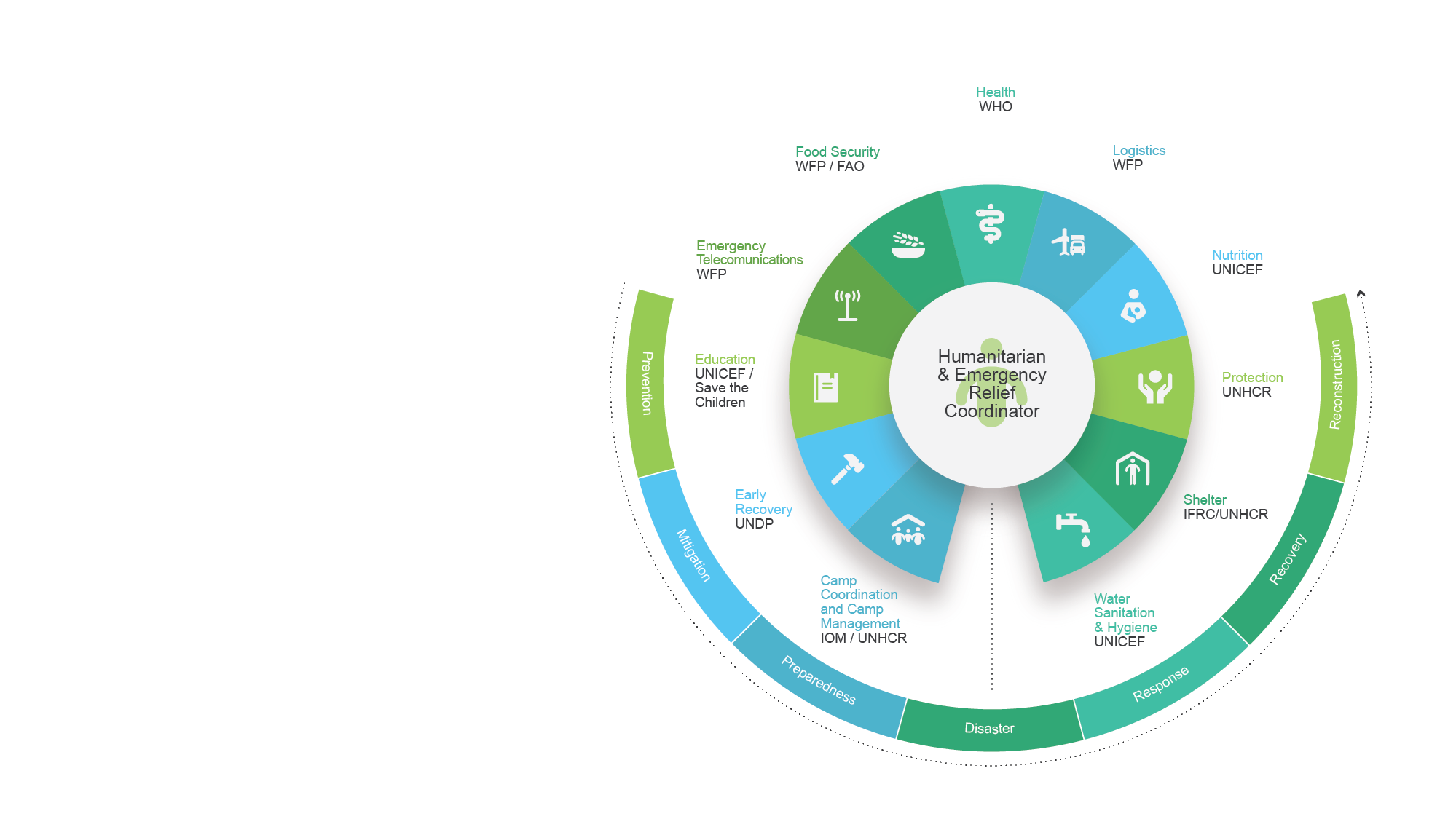 What is the
Cluster
approach?
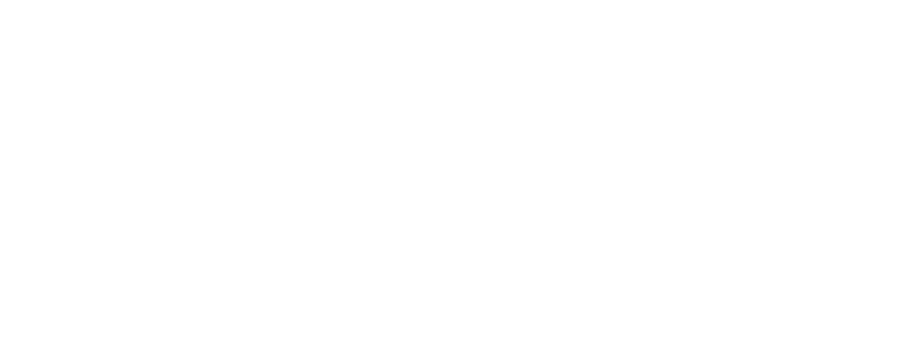 Orientation on Cluster Approach
[Speaker Notes: A cluster is a group of agencies that gather to work together towards common objectives within a particular sector of emergency response.
The cluster approach, instituted in 2006 as part of the UN Humanitarian Reform process, is an important step on the road to more effective humanitarian coordination. Ultimately the cluster approach aims to improve the predictability, timeliness, and effectiveness of humanitarian response, and pave the way for recovery. It strengthens leadership and accountability in key sectors. It also seeks to enhance partnerships and complementarity among the UN, Red Cross Movement, and non-governmental organizations (NGOs).
At the global level, clusters have been established in 11 key areas to support the cluster approach as shown in the table. The global cluster leads report to the UN Emergency Relief Coordinator (ERC). At global level, the GNC has 46 partners and observers representing International Non-Governmental Organizations (INGOs), research and development groups, academic institutions, UN agencies, donors and individuals. Besides, UNICEF is cluster lead agency for Education and Wash.
At country level, clusters (or “sectoral groups”) will normally be established for any major emergency – any situation where humanitarian needs are of sufficient scale and complexity to justify a multi-sectoral response with the engagement of a wide range of international humanitarian actors
In some cases the cluster approach may cohexist and complement other forms of national coordination and its application must take into account the specific needs of the context.]
Cluster
activation
Criteria
Response and coordination gaps exist due to a sharp deterioration or significant change in the humanitarian situation.
Existing national response or coordination capacity is unable to meet needs in a manner that respects humanitarian principles.
Interdependence of Health WASH Food Security and Nutrition responses.
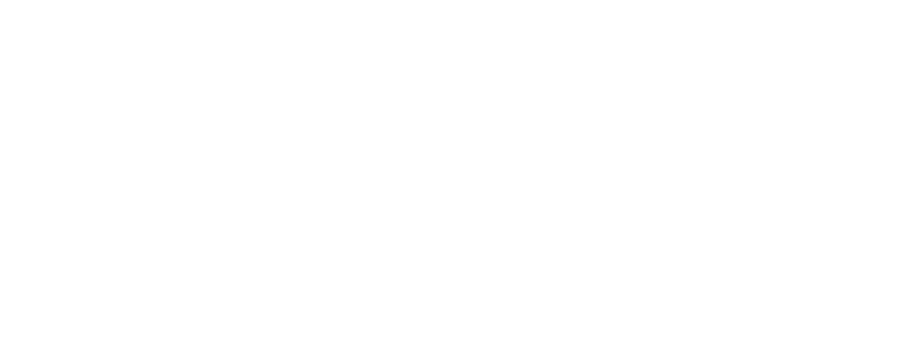 Orientation on Cluster Approach
[Speaker Notes: Country level clusters are not forever. Clusters will be activated and deactivated according to the circumstances. 
note: while the official cluster activation for each sector is dependent on the contextual needs and capacity, whenever a crisis a crisis affects significantly the health, nutrition, WASH or Food Security sectors, it is important  to ensure that adequate coordination capacity exists in all of the 4 "life-saving" sectors.]
Cluster
activation
Procedure
The procedure for activating one or more clusters includes consultation between the Resident/Humanitarian Coordinator and the Humanitarian Country Team, and then correspondence with the Emergency Relief Coordinator on the rationale for each cluster and the selection of cluster lead agencies based on coordination and response capacity.
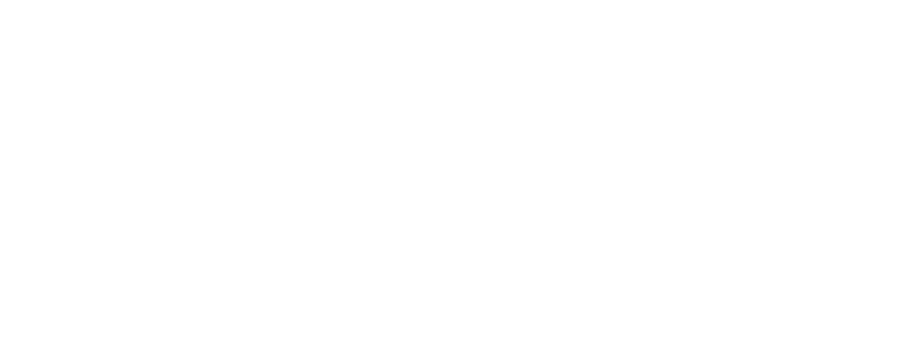 Orientation on Cluster Approach
[Speaker Notes: Country level clusters are not forever. Clusters will be activated and deactivated according to the circumstances. 
note: while the official cluster activation for each sector is dependent on the contextual needs and capacity, whenever a crisis a crisis affects significantly the health, nutrition, WASH or Food Security sectors, it is important  to ensure that adequate coordination capacity exists in all of the 4 "life-saving" sectors.]
Cluster
deactivation
…when at least one of the conditions that led to its activation is no longer present:
The humanitarian situation improves, significantly reducing humanitarian needs and therefore the associated response and coordination gaps.

National structures acquire sufficient capacity to coordinate and meet residual humanitarian needs in line with humanitarian principles.
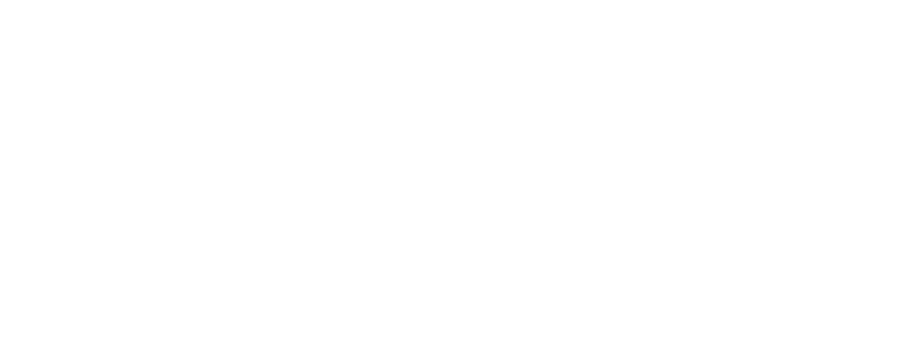 Orientation on Cluster Approach
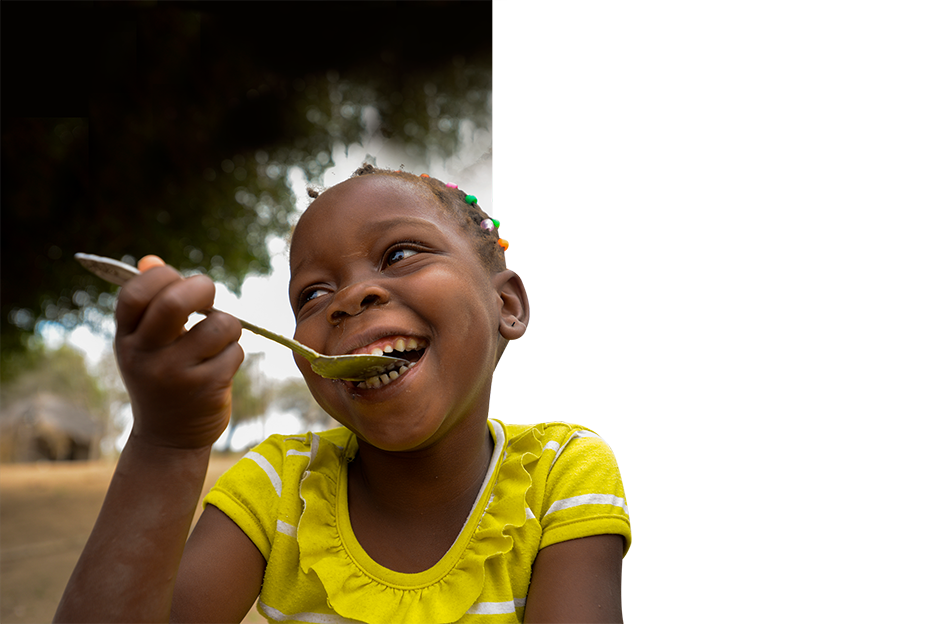 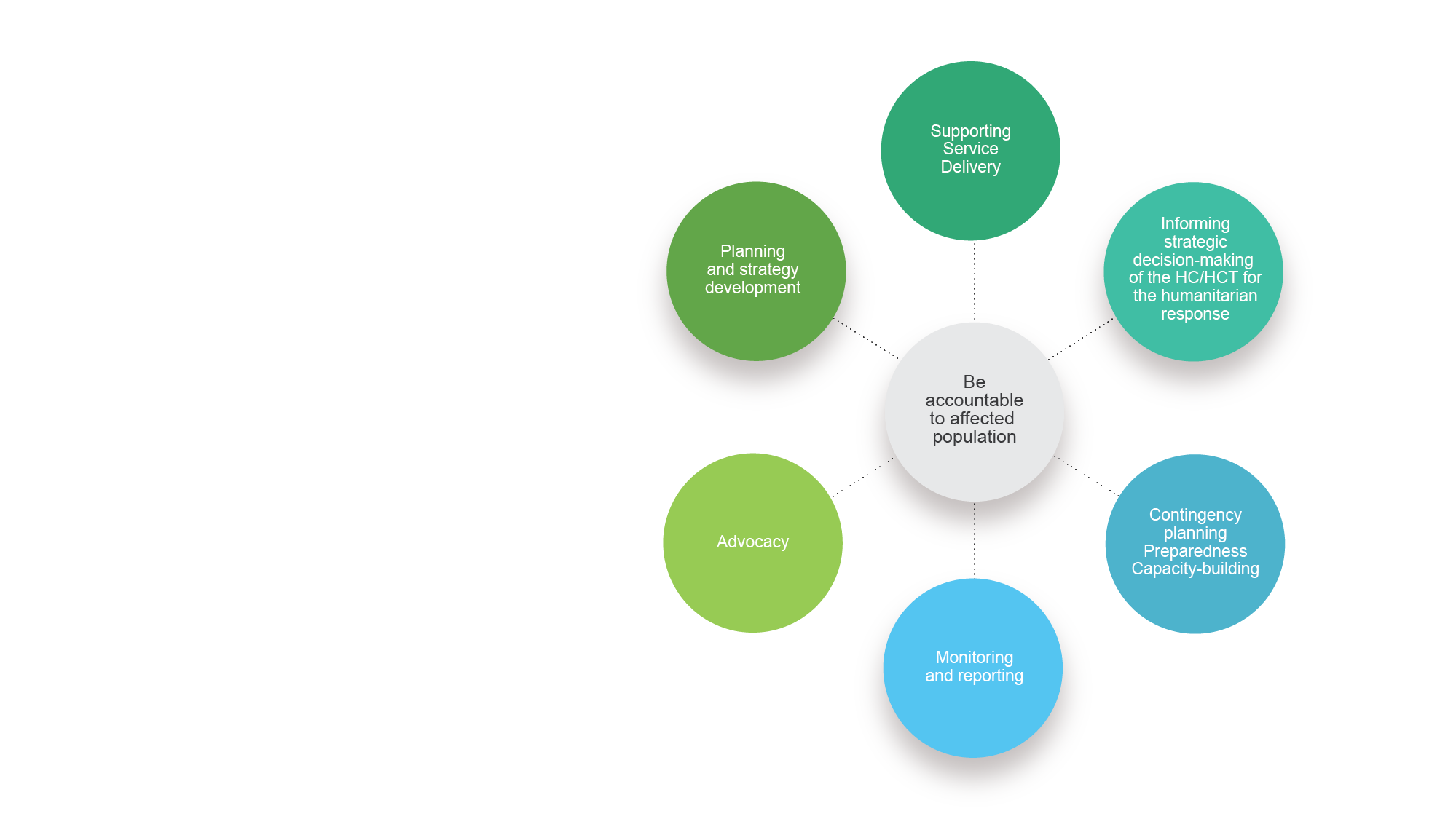 What does
a cluster do?
The six core functions
of a cluster.
© UNICEF/UN051609/Rich
Orientation on Cluster Approach
Cluster corefunctions and deliverables
1. Supporting
service delivery
1.1 Provide a platform to ensure that service delivery is driven by the agreed strategic priorities.
1.2 Develop mechanisms to eliminate duplication of service delivery.
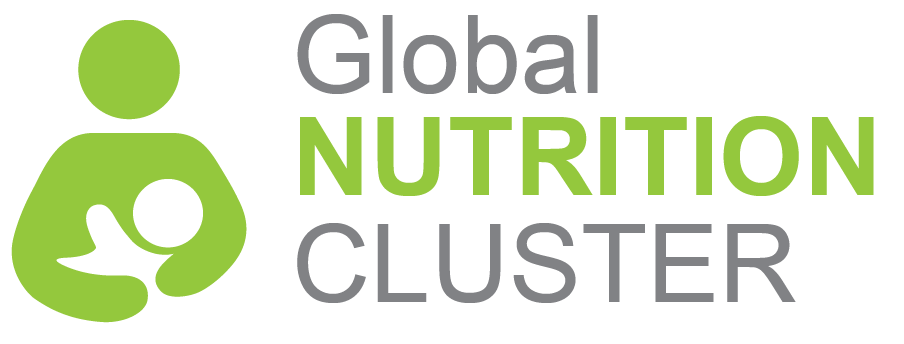 Orientation on Cluster Approach
Cluster corefunctions and deliverables
2. Informing strategic decision-making
of the HC/HCT for the humanitarian response
2.1 Needs assessment and gap analysis(across other sectors and within the sector)
2.2 Analysis to identify and address (emerging) gaps, obstacles, duplication, and cross-cutting issues including age, gender, environment and HIV/AIDS.
2.3 Prioritization, grounded in response analysis.
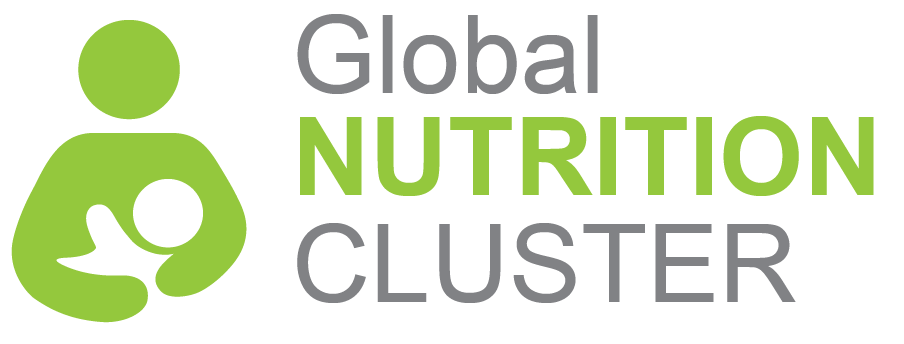 Orientation on Cluster Approach
Cluster corefunctions and deliverables
3. Planning and
strategy development
3.1 Develop sectorial plans, objectives and indicators directly support realization of the HC/HCT strategic priorities.
3.2 Apply and adhere to existing standards and guidelines.
3.3 Clarify funding requirements, prioritization, and cluster contributions for the HC’s overall humanitarian funding consideration (e.g.: Flash Appeal, CERF, Emergency Response Fund/Common Humanitarian Fund).
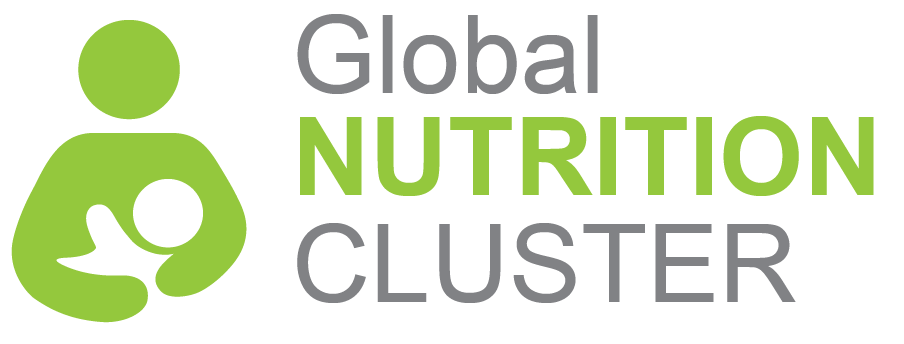 Orientation on Cluster Approach
Cluster corefunctions and deliverables
4. Advocacy
4.1 Identify advocacy concerns to contribute to HC and HCT messaging and action.
4.2 Undertaking advocacy activities on behalf of cluster participants and the affected population.
5. Monitoring and reporting
5.1 Monitoring and reporting the implementation of the cluster strategy and results; recommending corrective action where necessary.
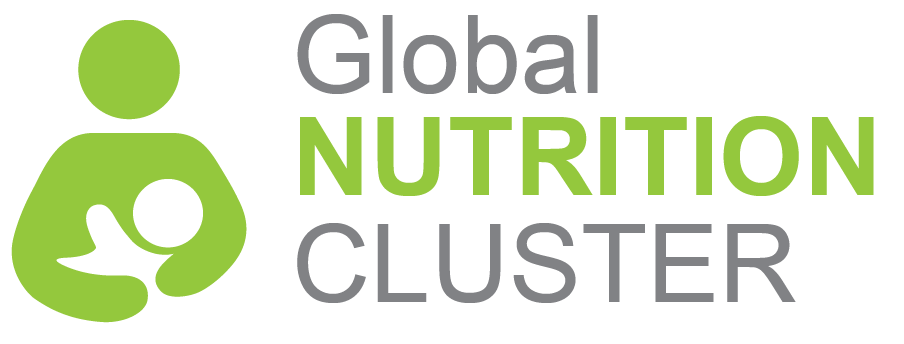 Orientation on Cluster Approach
Cluster corefunctions and deliverables
6. Contingency planning /Preparedness Capacity building
6.1 In situation where there is a high risk of recurring or significant new disaster and where sufficient capacity exists within the cluster.
7. Accountability to affected population
7.1 Demonstrate commitment to accountability to affected populations by ensuring feedback and accountability mechanisms are integrated into country strategies, proposal designing, monitoring and evaluations.
Each cluster is alsoresponsible for integratingearly recovery from the outsetof the humanitarian response.
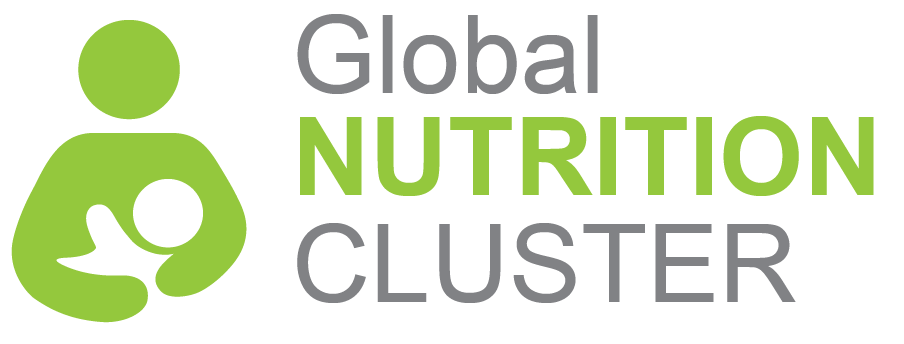 Orientation on Cluster Approach
Humanitarian
principles
Humanity
Neutrality
Impartiality
Operational
independence
[Speaker Notes: Cluster members have to abide to humanitarian principles

Humanity 
Human suffering must be addressed wherever it is found. The purpose of humanitarian action is to protect life and health and ensure respect for human beings. 

Impartiality
Humanitarian actors must not take sides in hostilities or engage in controversies of a political, racial, religious or ideological nature. 

Neutrality
Humanitarian action must be carried out on the basis of need alone, giving priority to the most urgent cases of distress and making no distinctions on the basis of nationality, race, gender, religious belief, class or political opinions. 

Independence
Humanitarian action must be autonomous from the political, economic, military or other objectives that any actor may hold with regard to areas where humanitarian action is being implemented.]
Principles of
Humanitarian partnerships
Equality
Transparency
Result-oriented
Responsibility
Complementarity
Orientation on Cluster Approach
[Speaker Notes: Equality requires mutual respect between members of the partnership irrespective of size and power. The participants must respect each other's mandates, obligations and independence and recognize each other's constraints and commitments. Mutual respect must not preclude organizations from engaging in constructive dissent. 

Transparency is achieved through dialogue (on equal footing), with an emphasis on early consultations and early sharing of information. Communications and transparency, including financial transparency, increase the level of trust among organizations.

Result-oriented approach Effective humanitarian action must be reality-based and action-oriented. This requires result-oriented coordination based on effective capabilities and concrete operational capacities. 

Responsibility Humanitarian organizations have an ethical obligation to each other to accomplish their tasks responsibly, with integrity and in a relevant and appropriate way. They must make sure they commit to activities only when they have the means, competencies, skills, and capacity to deliver on their commitments. Decisive and robust prevention of abuses committed by humanitarians must also be a constant effort.

Complementarity The diversity of the humanitarian community is an asset if we build on our comparative advantages and complement each other’s contributions. Local capacity is one of the main assets to enhance and on which to build. Whenever possible, humanitarian organizations should strive to make it an integral part in emergency response. Language and cultural barriers must be overcome.]
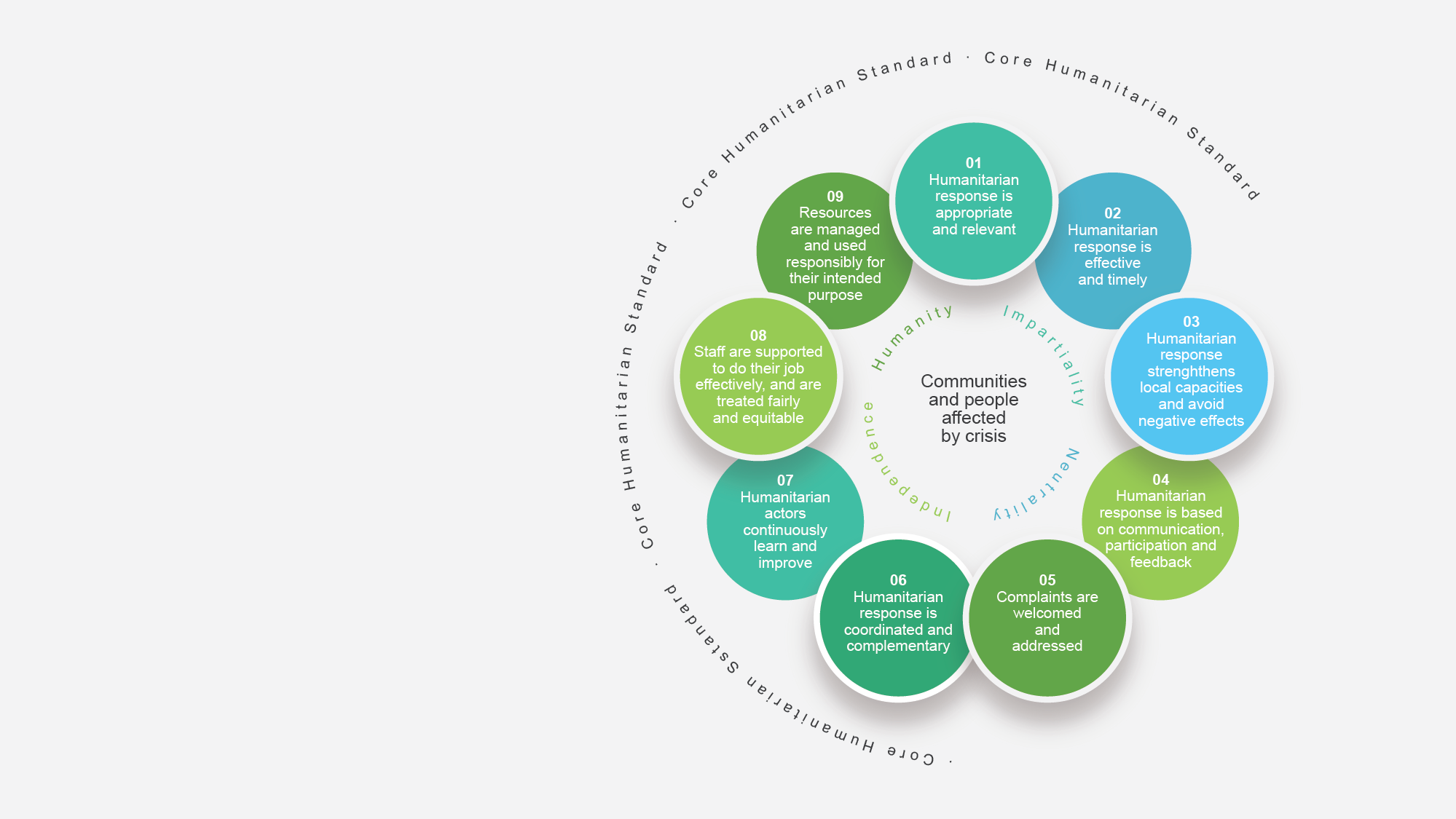 CoreHumanitarianStandards
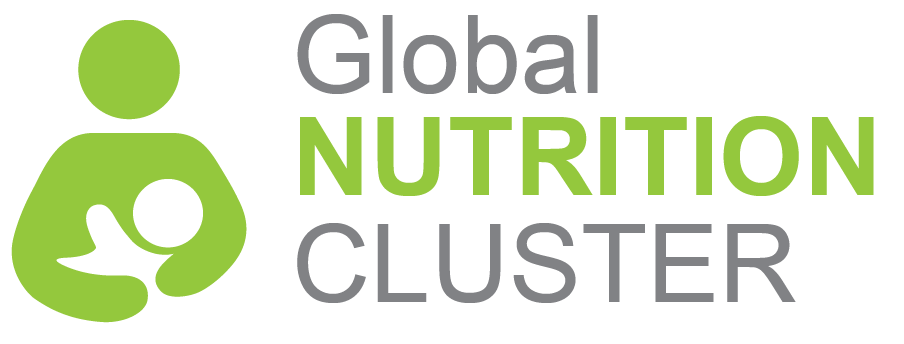 Orientation on Cluster Approach
[Speaker Notes: The Core Humanitarian Standard on Quality and Accountability (CHS) sets out nine commitments for humanitarian and development actors to measure and improve the quality and effectiveness of their assistance. The CHS places communities and people affected by crisis at the centre of humanitarian action. Humanitarian organisations may use it as a voluntary code with which to align their own internal procedures. It can also be used as a basis for verification of performance.

The CHS was launched on 12 December 2014 in Copenhagen, Denmark as the result of a global consultation process involving 2,000 humanitarian and development practitioners. It draws together key elements of existing humanitarian standards and commitments. The founders and copyright holders of the CHS are Groupe URD, Sphere and the CHS Alliance.]
MinimumCommitmentsfor participation to clusters*
Commitment to humanitarian principles and principles of partnership
Commitment to
mainstream protection
Improve accountabilityto affected populations
Understanding of duties and responsibilities associated with membership of the clusterContribute to cluster’s response plan and activities


Active participation in the cluster and a commitmentto consistently engage inthe cluster’s collective work

Mainstream cross cutting issues (including age, gender, environment,and HIV/AIDS).

Commitment to work cooperatively with other cluster partners to ensure an optimal and strategic use of available resources, and share information on organizational resources.
* Please note this list is neither complete not prescriptive. It’s a basic starting point that has to be adapted at completed at country level. Consult OCHA. (2015). Reference Module for Cluster Coordination and Country Level for more information.
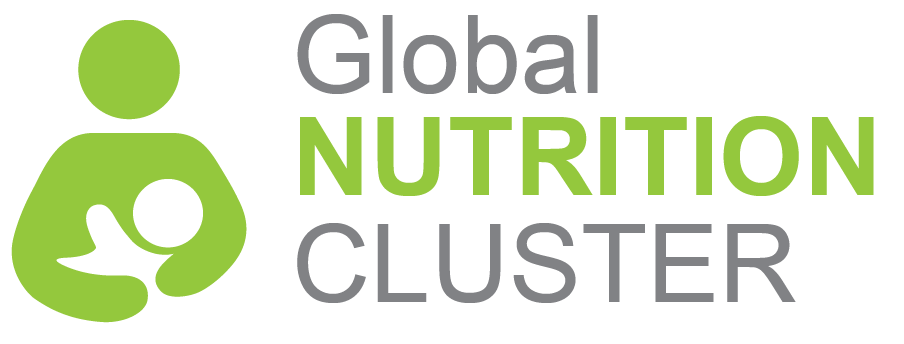 Orientation on Cluster Approach
[Speaker Notes: Examples of AAP integration into the HPC include:
- Establishing management systems to solicit, hear and act upon the voices and priorities of affected people 
Adopt and sustain equitable partnerships with local actors to build upon their long-term relationships and trust with communities.
Measure and document AAP actions and results]
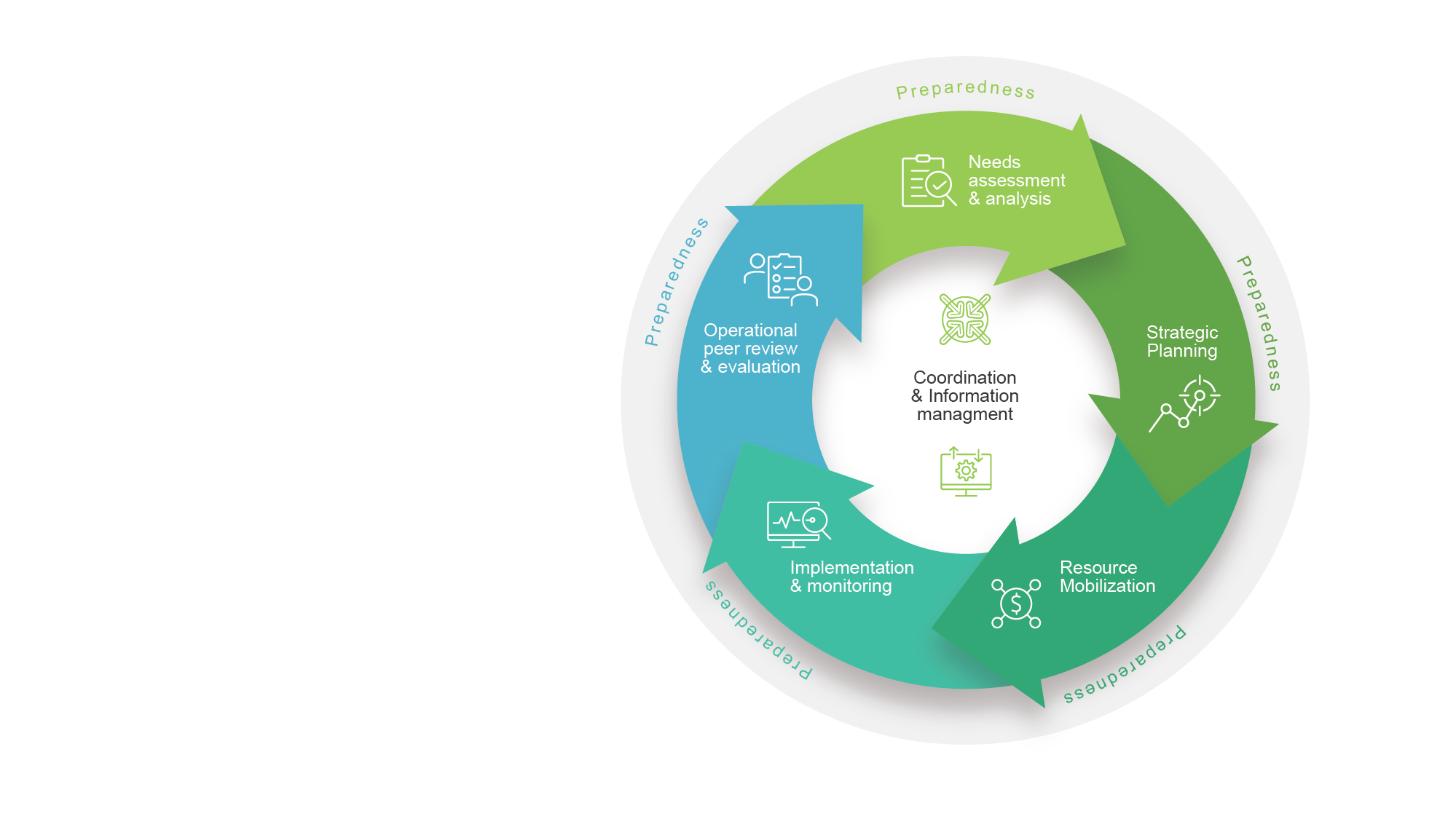 What is theHumanitarianProgramme Cycle (HPC)?
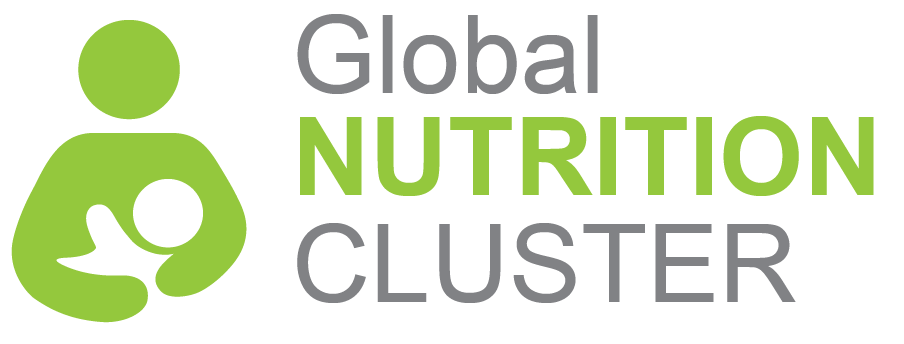 Orientation on Cluster Approach
[Speaker Notes: The humanitarian programme cycle (HPC) is a coordinated series of actions undertaken to help prepare for, manage and deliver humanitarian response. It consists of five elements coordinated in a seamless manner, with one step logically building on the previous and leading to the next. Successful implementation of the humanitarian programme cycle is dependent on effective emergency preparedness, effective coordination with national/local authorities and humanitarian actors, and information management.]
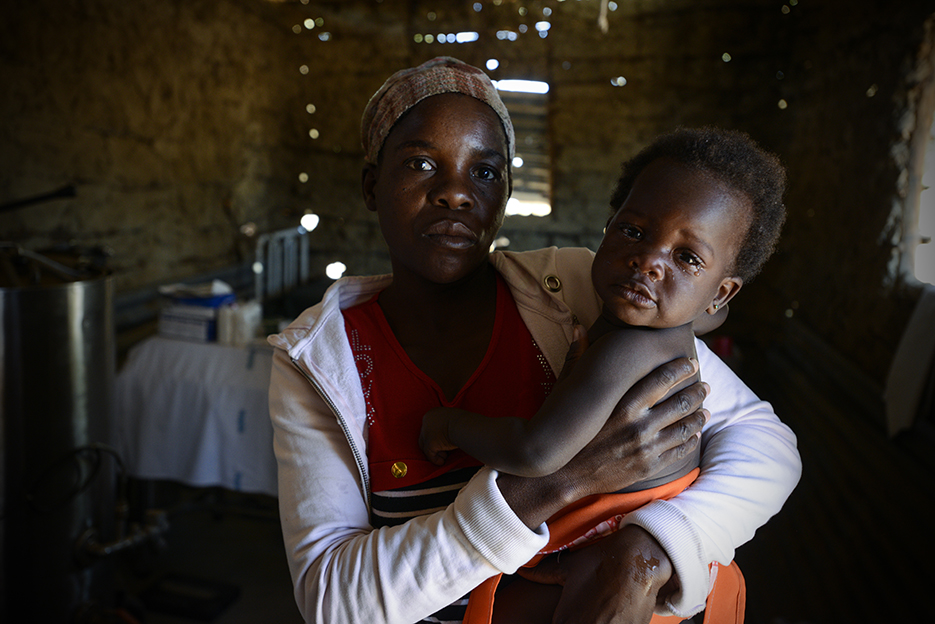 WHO’s WHOof the NutritionCluster
1. Global LevelThe GNC
At global level, the GNC has 46 partners and observers representing International Non-Governmental Organizations (INGOs), research and development groups, academic institutions, UN agencies, donors and individuals.
© UNICEF/UN051632/Rich
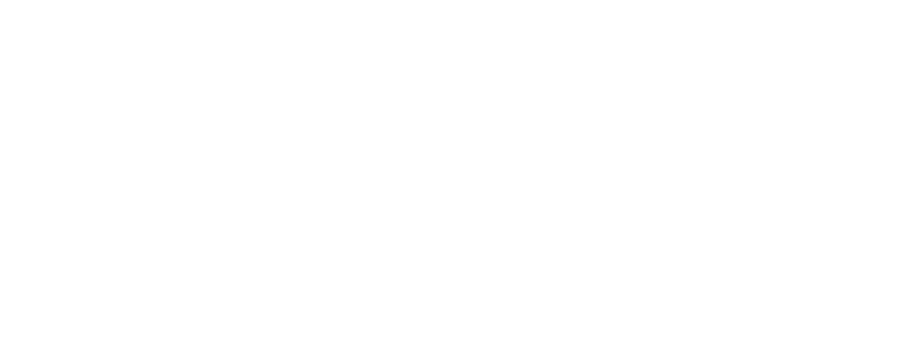 WHO’s WHOof the NutritionCluster
2. Global LevelThe GNC – Coordination Team
The Global Nutrition Cluster Coordination Team (GNC-CT) provides leadership and stewardship for coordination and functions as the secretariat and leadership for the Global Nutrition Cluster. The GNC-CT is staffed by UNICEF and housed within UNICEF Geneva.
The GNC-CT represents the GNC partners in global fora and provides operational support to country nutrition clusters while linking stakeholders and ensuring effective communications.
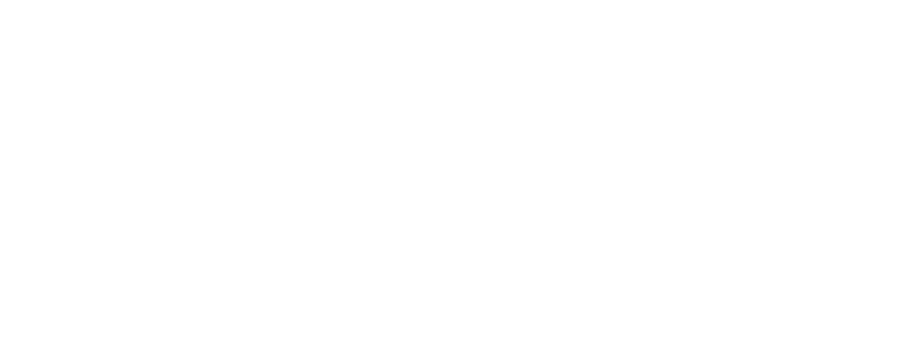 Orientation on Cluster Approach
GlobalNutritionClusterCoordinationTeam (GNC-CT)
Support to Nutrition cluster/sector
coordination mechanismsat country level
The GNC-CT provides operational support to country nutrition clusters or sectoral coordination mechanisms and global guidance for Nutrition coordination in humanitarian crisis.It also functions as a secretariat for the GNC collective with strategic representation in global for a, linking stakeholders and ensuring effective communications. The GNC-CT is led by a Coordinator (Stefano Fedele sfedele@unicef.org) and it comprises two sub teams: a) Partnership, Programmes and Advocacy, and b) Operational Support.
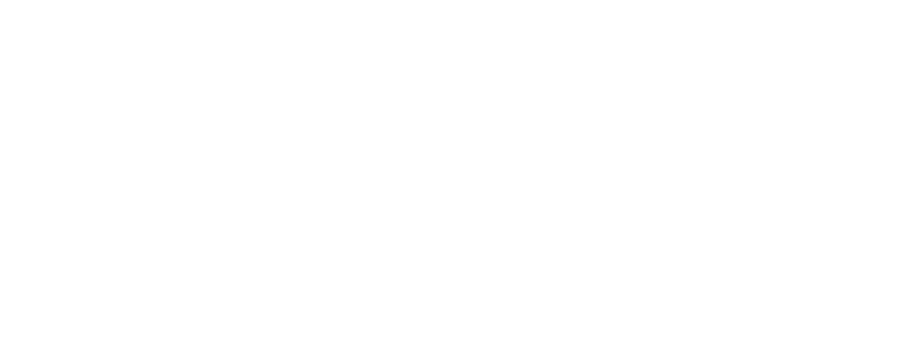 Orientation on Cluster Approach
GlobalNutritionClusterCoordinationTeam (GNC-CT)
The Partnership, Programmes, and Advocacy Team led by Anna Ziolkovska aziolkovska@unicef.org focuses on evidence generation, knowledge management, capacity development, and technical guidance on Nutrition Information Systems (NIS) guiding the Humanitarian Programme Cycle (HPC).  
The Operational Support Team led by Anteneh Dobamo adobamo@unicef.org provides operational support to country-level nutrition in emergencies coordination mechanisms through helpdesk remote support and rapid response team in-country deployments.
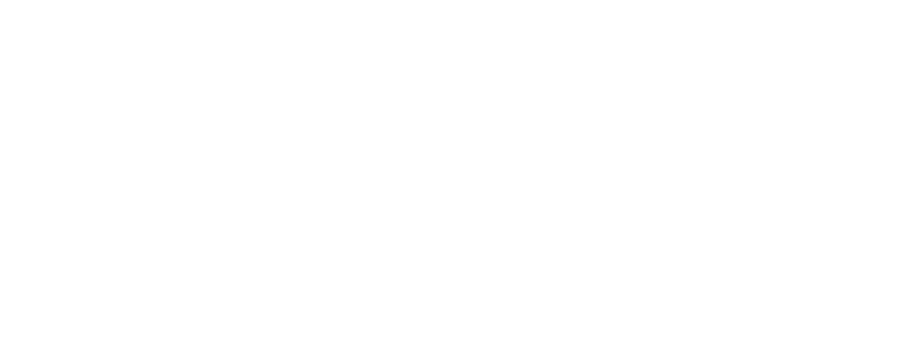 Orientation on Cluster Approach
Remote
support
In-country
support
Capacity
development
The GNC-CT currently includes 6 Helpdesks who can provide fast and highly specialized support to countries.

Helpdesk:One-on-one calls, webinars.
The GNC-CT provides in country support through deployments.
The GNC-CT can organize or provide support for training and capacity building actions at country, regional and global level, for different profiles and capacity levels.
Trainings include:
Information Management 
Coordination Awareness 
Inter-cluster training for nutrition outcomeHarmonized Training Packages

Contact:Anteneh Dobamo,dobamo@unicef.org
Rapid Response
Team Deployment, 
Anteneh Dobamoadobamo@unicef.orgStandby Partners
Staff Deployment, 
Lauren Cheshirelcheshire@unicef.org

Technical Rapid Response
Team Deployment, 
Ben Allenballen@internationalmedicalcorps.org

Global Technical Assistance
Mechanism for Nutrition (GTAM)
Roster,
gtamroster@unicef.org

UNICEF internal surge
and stretch assignments,
Anteneh Dobamoadobamo@unicef.org
Coordination,
David Rizzidrizzi@unicef.org

Nutrition Information System, 
Victoria Sauveplanevsauveplane@unicef.org

Inter-cluster,
Danka Pantchova pantchova@unicef.org

Information Management,
Shabib Al Qobatisalqobati@unicef.org

Nutrition in Emergencies Technical,
Yara Sfeirysfeir@unicef.org 

Cash and voucher assistance,
Andre Durr
andurr@unicef.org
Inter-sector and Inter-clusterCoordination training,
Danka Pantchovadpantchova@unicef.org 
 
Mentoring program, 
Anteneh Dobamoadobamo@unicef.org

Mentoring program, 
Anteneh Dobamoadobamo@unicef.org
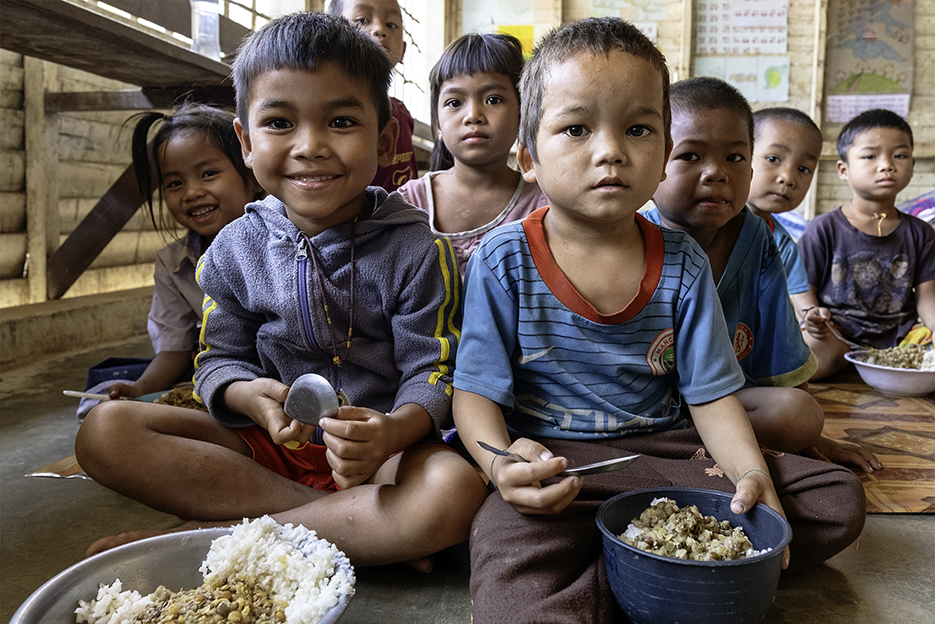 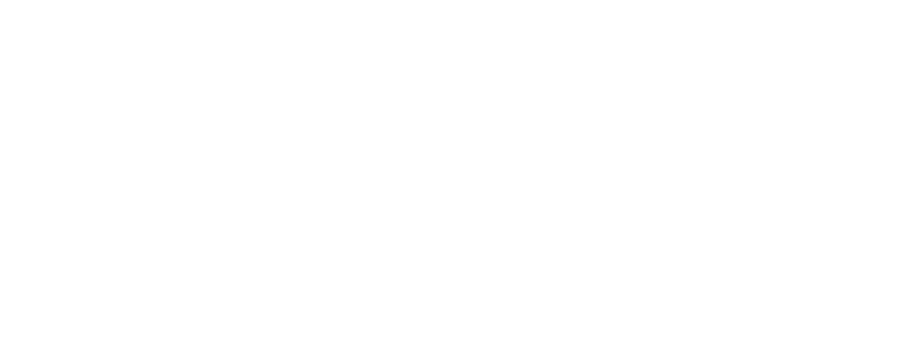 The COVID-19 pandemic is limiting mobility in all countries therefore the GNC-CT will endeavour to limit all face-to-face interactions and increase the modalities and opportunities for remote support, for the foreseeable future.
Guidance and tools readily available online, including but not limited to: 
Coordination and information management toolkits
Coordination and information management checklists
Nutrition in emergencies technical checklists
© UNICEF/UN0311097/Verweij
Checkout the websitehttp://www.nutritioncluster.net/
WHO’s WHOof the NutritionCluster
3. Global LevelGTAM
A global mechanism endorsed by over 40 Global Nutrition Cluster partners to provide systematic, predictable, timely and coordinated nutrition technical assistance. 
The Global Technical Assistance Mechanism for Nutrition (GTAM) is co-led by UNICEF as the Cluster Lead Agency, together with World Vision. 
The core team includes UNICEF, World Vision, the Emergency Nutrition Network, Technical Rapid Response Team, and the Global Nutrition Cluster Coordination Team (GNC-CT). 
Global Thematic Working Groups (GTWG) include the Infant Feeding in Emergencies (IFE) Core Group, Wasting GTWG, Nutrition Information System GTWG, and the Cash and Voucher Assistance reference group.
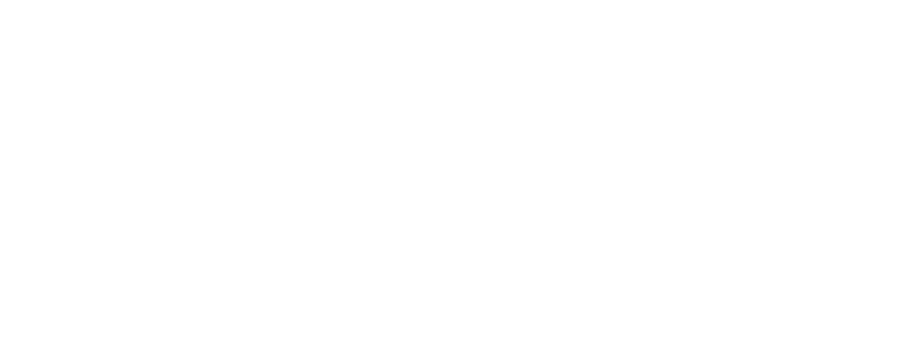 Orientation on Cluster Approach
WHO’s WHOof the NutritionCluster
1. National LevelNutrition Cluster (NC)
Made of NC-CT, NGOs, UN agencies, GVT officials, CSO, private sector…
This slide has to be adapted and filled in by the country
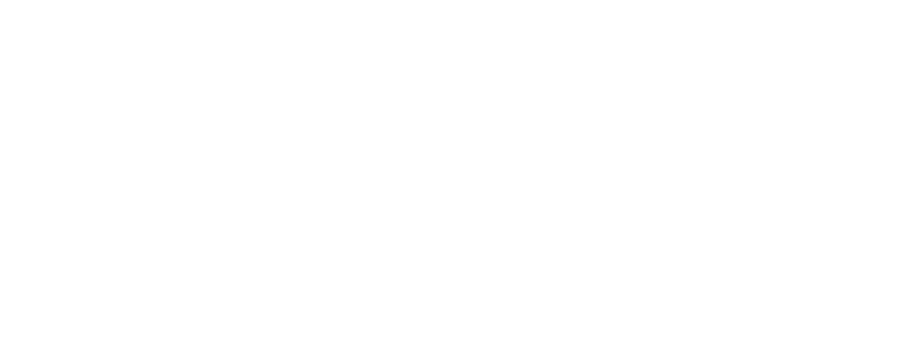 Orientation on Cluster Approach
WHO’s WHOof the NutritionCluster
2. National LevelNC – Coordination Team
Nutrition Cluster Coordinator (NCC)
IMO
Deputy
This slide has to be adapted and filled in by the country
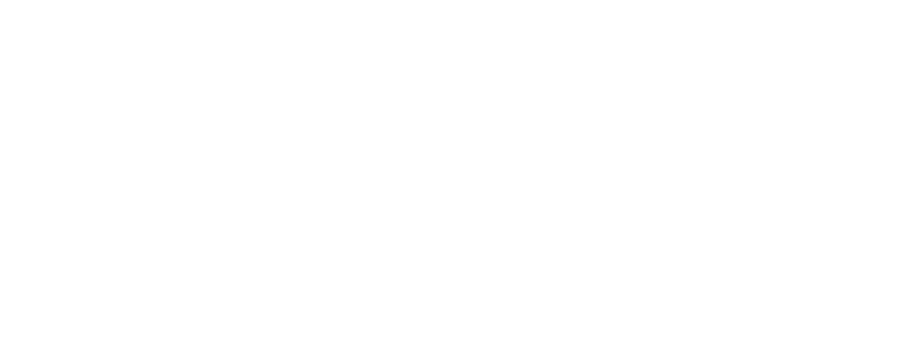 Orientation on Cluster Approach
WHO’s WHOof the NutritionCluster
3. National LevelCluster Lead Agency: UNICEF
Defining the NC coordination team structure.
Recruiting and managing NC-CT human resources.
Administrative support for the NC-CT
Provider of last resource
…ensure that humanitarian actors build on local capacities and maintain appropriate links with Government and local authorities.
This slide has to be adapted and filled in by the country
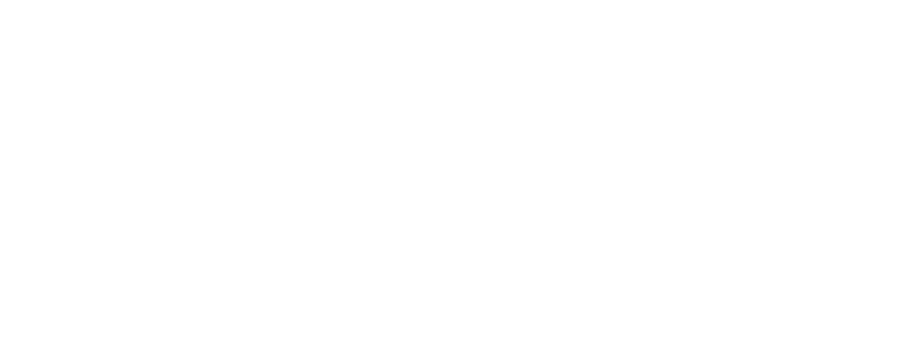 Orientation on Cluster Approach
WHO’s WHOof the NutritionCluster
4. National LevelStrategic Advisory Group
Technical Working Group, Taskforce…
This slide has to be adapted and filled in by the country
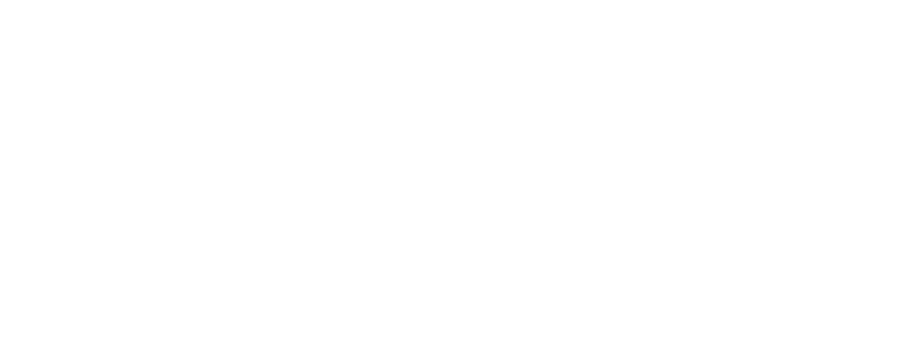 Orientation on Cluster Approach
WHO’s WHOof the NutritionCluster
Sub-national LevelCoordination hubs (map preferably)
Nutrition Coordination team
Nutrition Cluster Coordinator
IMO
…
This slide has to be adapted and filled in by the country
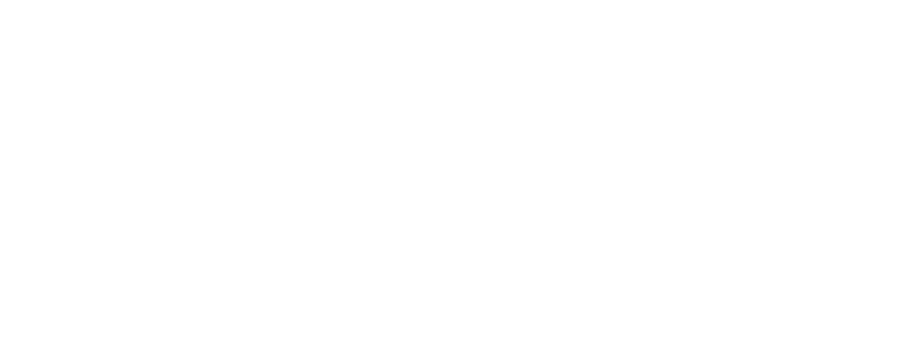 Orientation on Cluster Approach
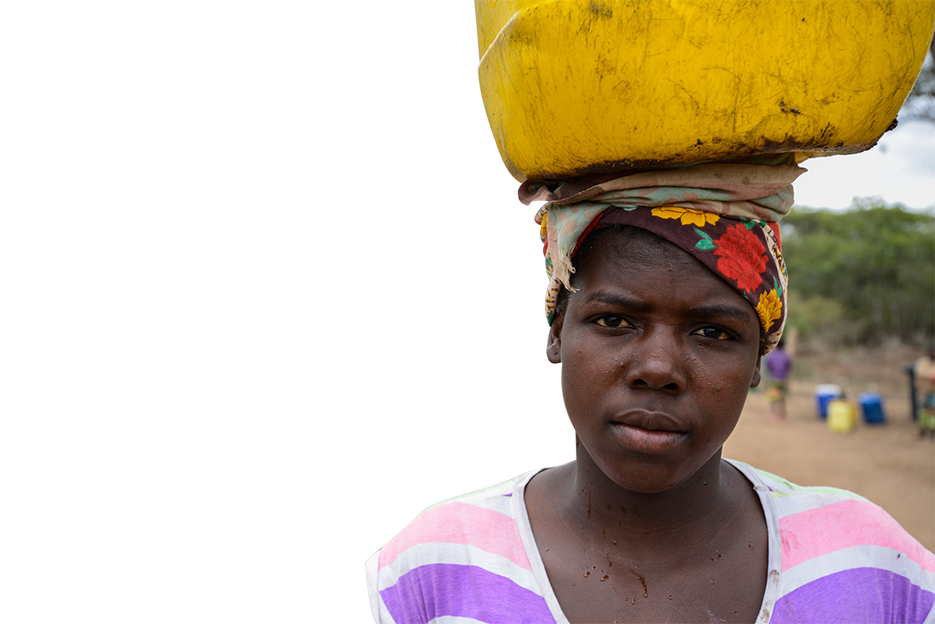 Want to knowmore?
https://www.nutritioncluster.net/
https://www.humanitarianresponse.info/
IASC. (2015). Cluster Coordination Reference Module.
UNICEF. (2015). Cluster Coordination Guidance for Country Offices
Add more national cluster resources
© UNICEF/UN0311097/Verweij
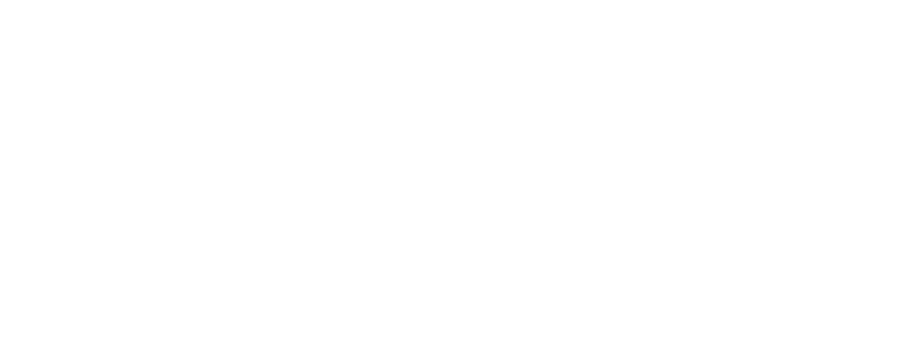